Рыжова Елена Анатольевна
учитель ИЗО и технологииМАОУ Гимназии №6 города Тихорецка МОТР Педагогический стаж: 24 года, высшая категория
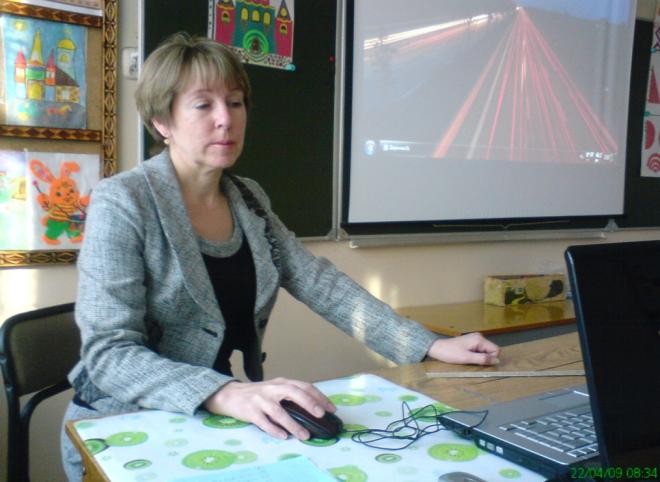 Тема педагогического опыта: «Нетрадиционные методы работы с младшими школьниками на уроках ИЗО и технологии»
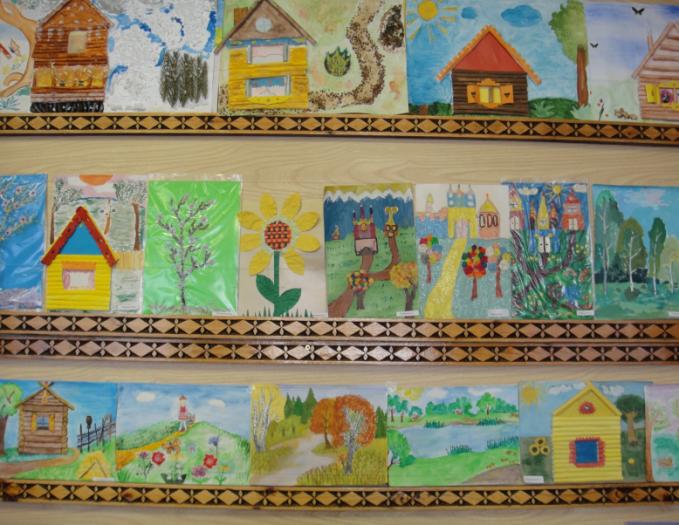 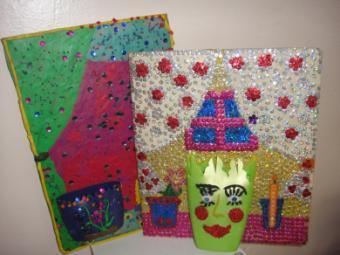 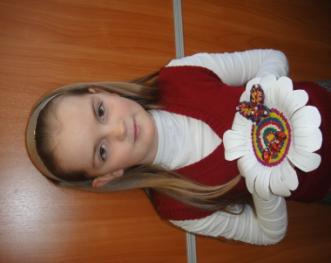 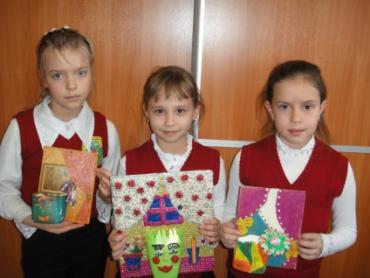 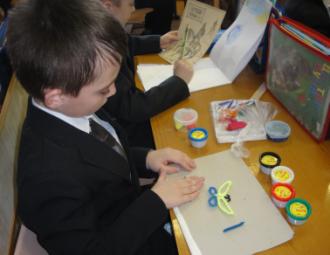 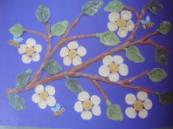 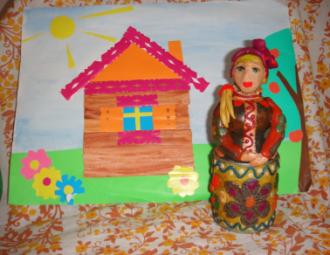 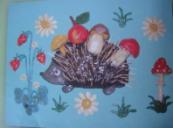 Новизна опыта в комбинации элементов известных методик , в рационализации  и усовершенствовании отдельных сторон деятельности младших школьников
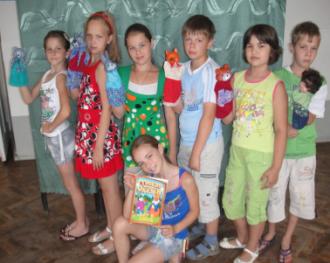 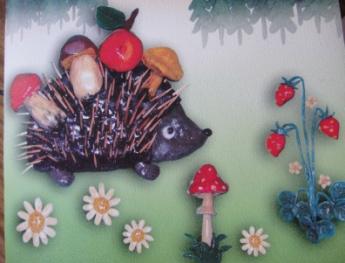 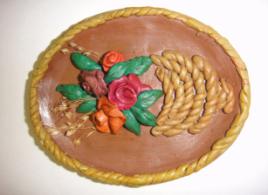 Данный опыт работы основывается на использовании активных методов и приемов организации учебной деятельности школьников, способствующих формированию личности и развитию коммуникативной компетенции в процессе изучения ИЗО и технологии.
Признание права ученика на   своеобразие, неповторимость и создание условий для самостоятельной творческой деятельности, позволяют учащимся добиваться высоких  творческих результатов.
Опыт основывается на идеях значимости самоопределения, самоактуализации и самореализации личности:
а) личностно - ориентированный подход;
б) ориентация на внутренний источник активности ученика;
в) персонализация  взаимодействия учителя и ученика;
 г) развитие коммуникативной компетенции в сотрудничестве и сотворчестве;
д) деятельностный подход;
е) использование ИКТ.
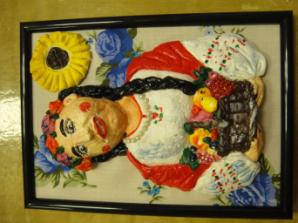 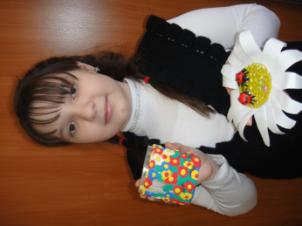 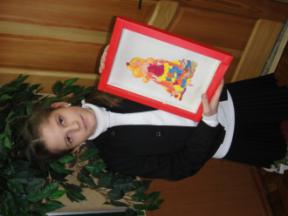 Задача учителя — выявить и развить творческие способности ребенка в доступной и интересной детям деятельности, а значит, как можно раньше поставить ученика на путь осознания своего предназначения и призвания, на путь «строительства» своей личности сообразно с его задатками, склонностями, интеллектом, развитием.
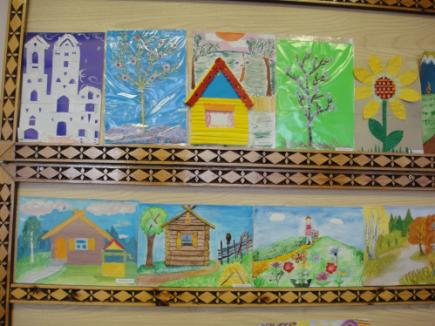 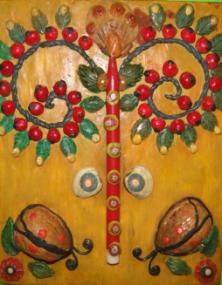 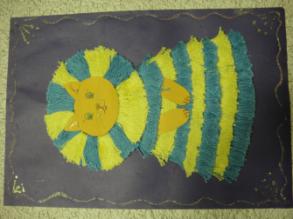 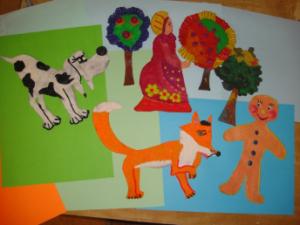 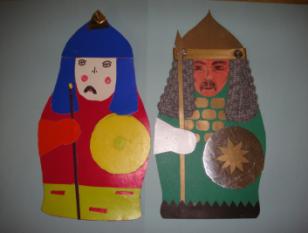 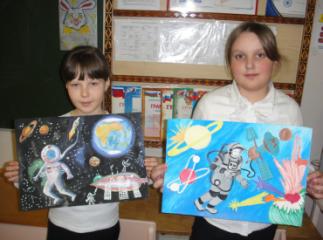 Цель педагогического опыта:        -формирование     аналитического и креативного мышления учащихся;
        -творческое и интеллектуальное развитие учащихся, расширение кругозора;                      
       -формирование индивидуальной образовательной траектории;              
        -расширение и углубление  общеобразовательных   и  предметных компетенций учащихся
Заручившись идеями педагогов-новаторов А.В. Горячева, Н.М. Конышевой, Б.М.Неменского,                            разработавших технологии развивающего обучения с направленностью на развитие творческих качеств личности, я адаптировала их на свой предмет. Так родилось собственное видение практических возможностей развития  личности ребёнка через творческое проектирование, так как оно является ведущим методом технологического обучения
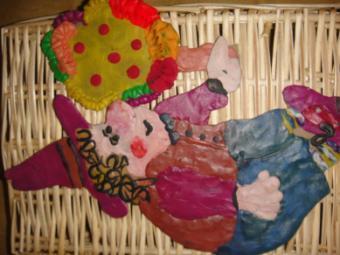 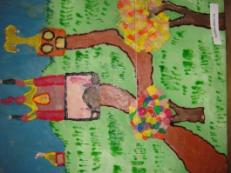 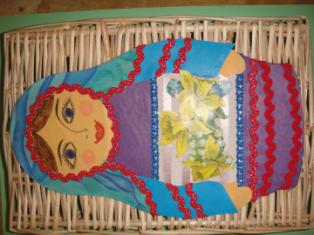 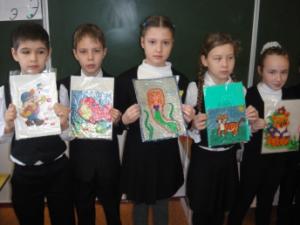 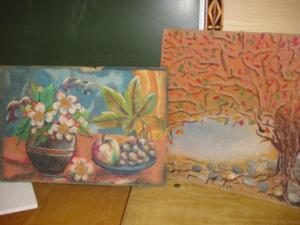 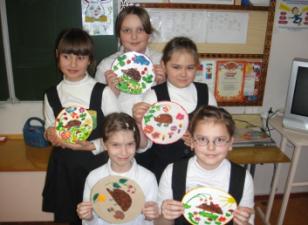 Детям предоставляется возможность работать над проблемой индивидуально или объединившись в творческие группы по выбору.
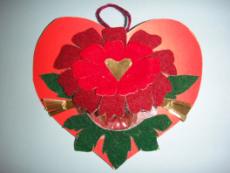 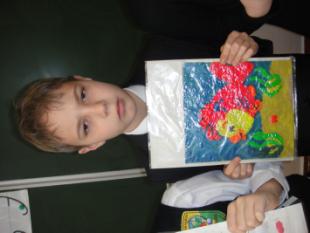 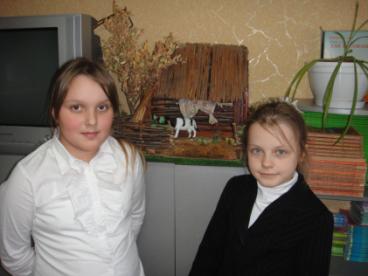 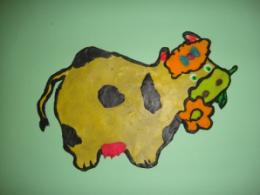 В течение года каждый ученик имеет возможность принимать участие в нескольких проектах, для того, чтобы происходила самореализация школьника, чтобы ребёнок оценивал свои возможности, мог сделать выбор своей задачи и справиться с ней, испытав уверенность в себе и своих силах
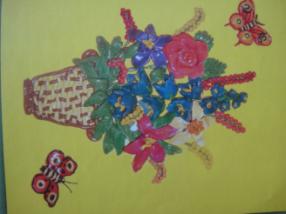 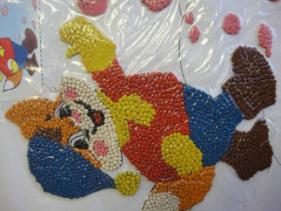 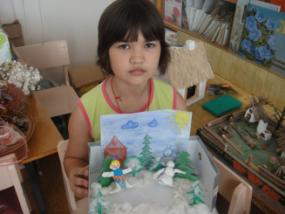 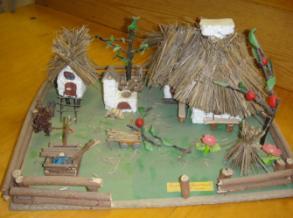 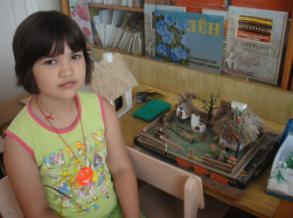 Защита проекта для ребёнка – это не только возможность поделиться собственной идеей, но и возможность попробовать себя в новой роли
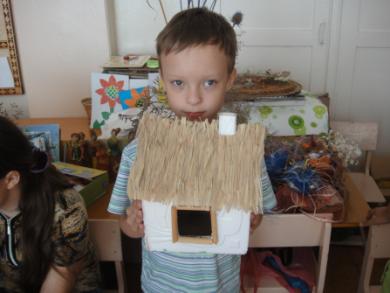 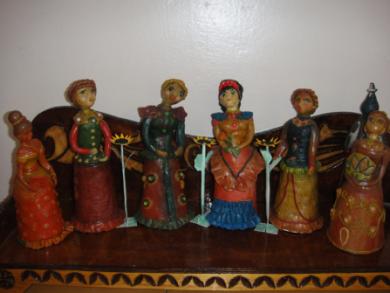 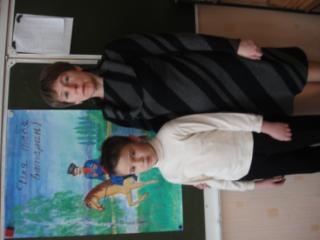 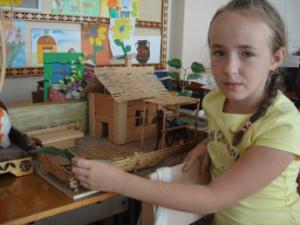 Преимущества опыта: 
развитие интеллектуальных способностей, творческих умений и коммуникативных навыков культуры учащихся. Постепенное включение учащихся в профессиональную проектную деятельность
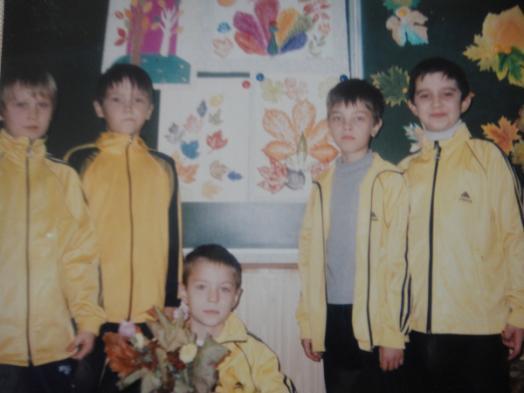 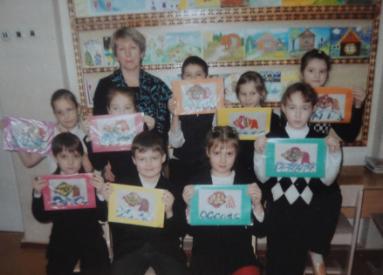 Эффективностью данной деятельности является проявление необыкновенных творческих способностей учащихся, что позволяет добиваться высоких результатов на конкурсах
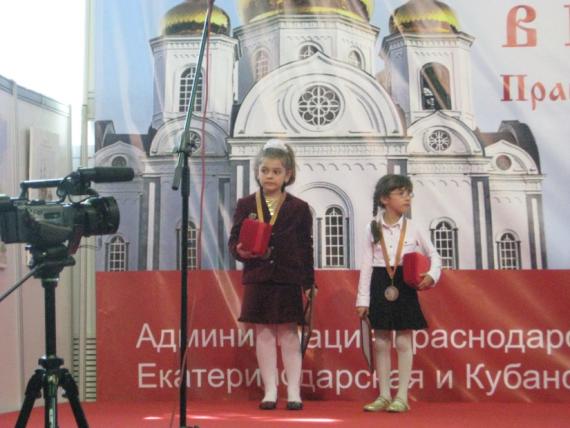 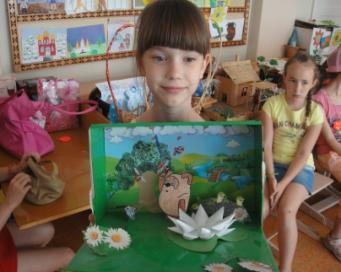 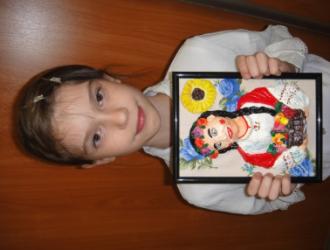 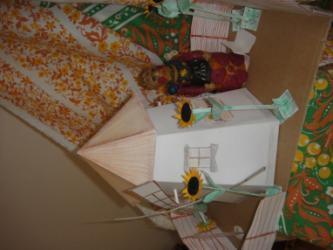 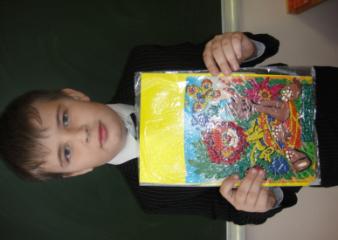 Результативность:
- Высокий уровень развития профориентационной компетентности - Положительная динамика уровня обучаемости по ИЗО и технологии;
- Развиты творческие  умения, коммуникативные навыки культуры (победители и призеры районных, краевых, всероссийских творческих конкурсов). 
-Обученность по предметам (ИЗО и технология) – 100%.
-Призовые места в районных, зональных олимпиадах.
Наши победители!
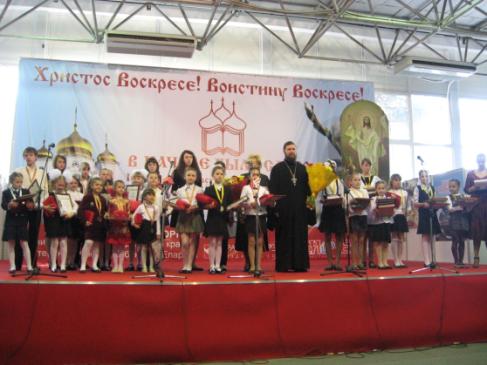 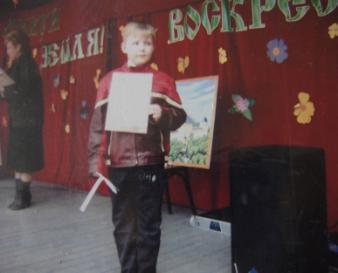 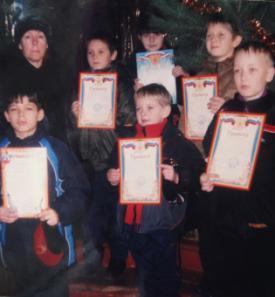 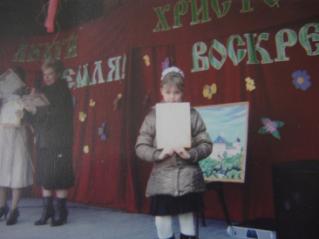 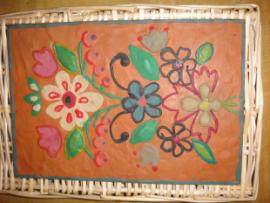 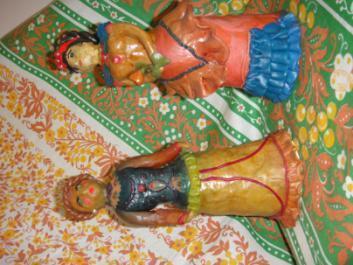 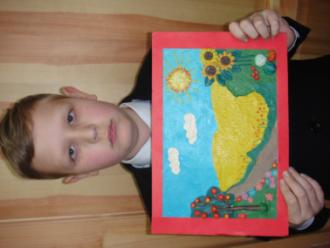 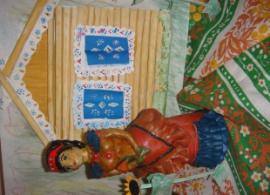 Эффективность данного опыта в достижении устойчивых положительных результатов на протяжении ряда лет
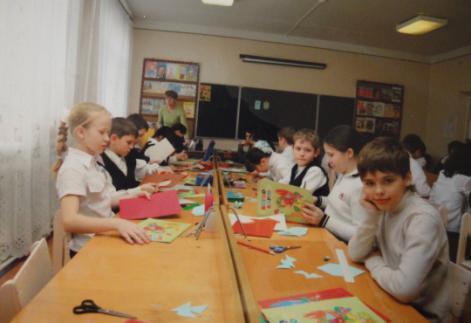 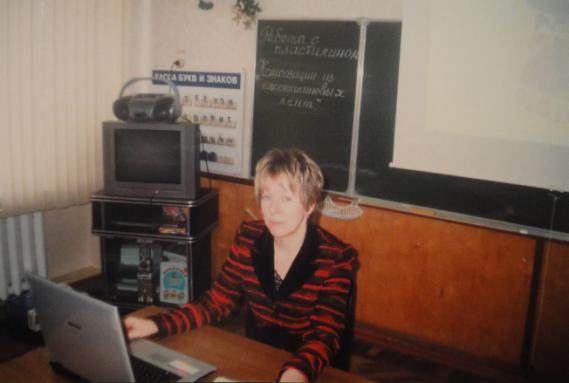 Районный семинар для заместителей директоров по учебно-воспитательной работе
V региональная научно-практическая конференция «Развивающее обучение в начальной школе»
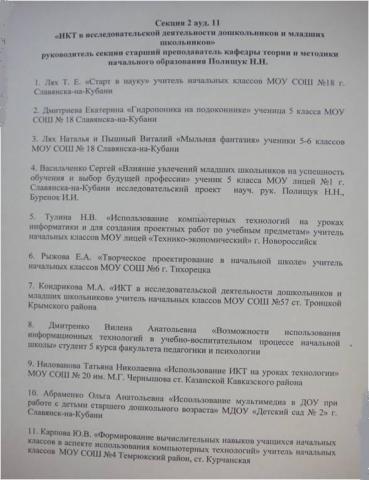 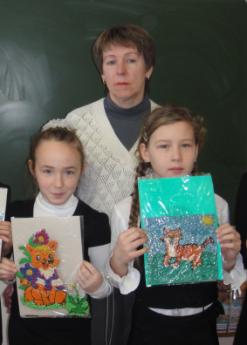 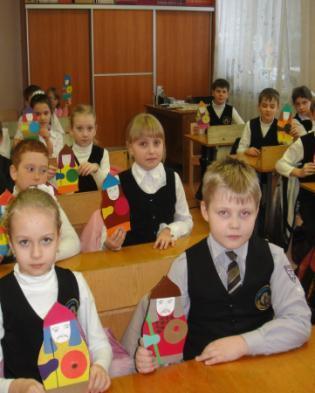 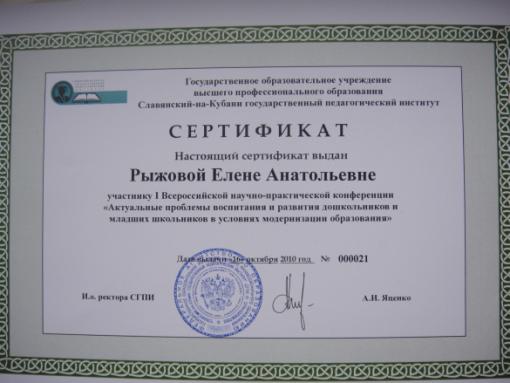 Спасибо за внимание!